Reception
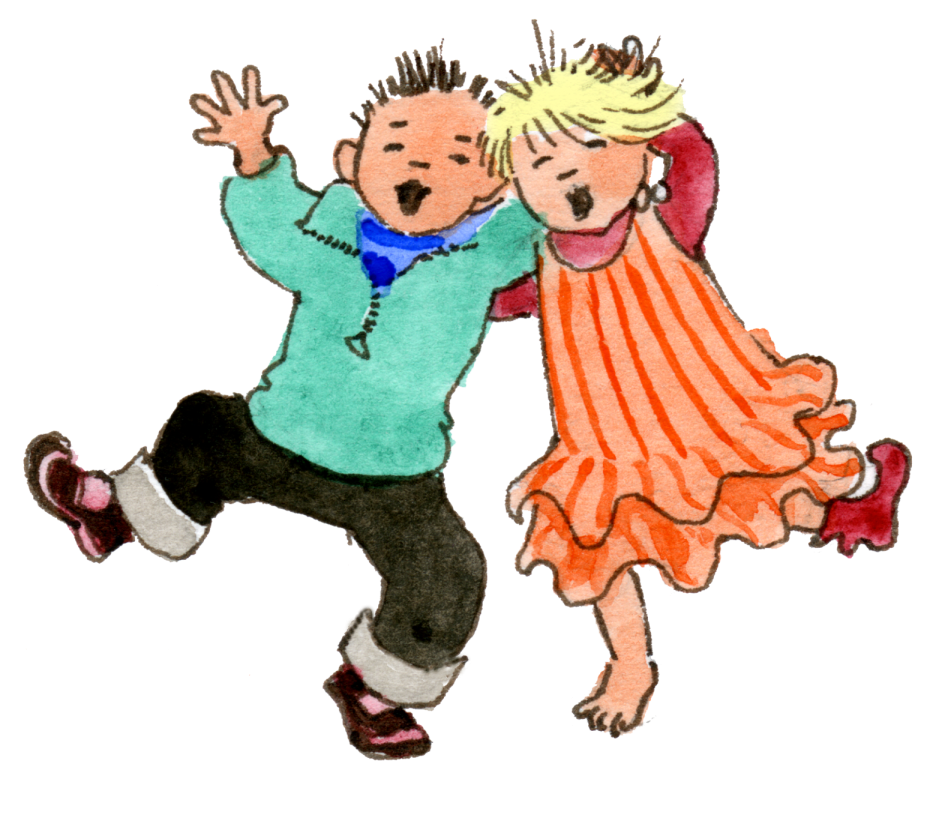 God loves each of us in 
our uniqueness
1 A Journey in Love - Reception
Objective
Know that God 
made me and 
loves me as I am.
Know that there
is no one more 
special than me.
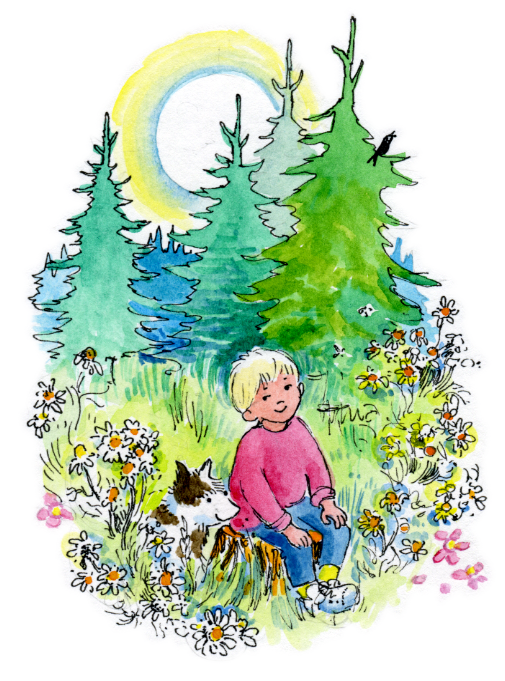 2 A Journey in Love - Reception
Keywords
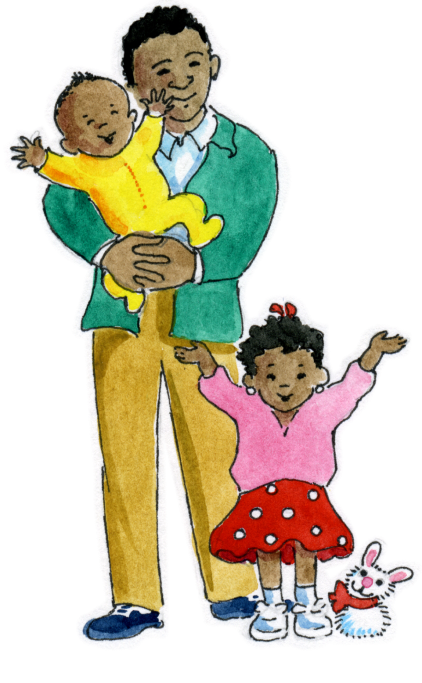 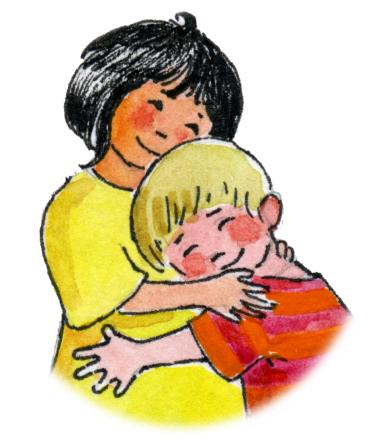 3   A Journey in Love - Reception
PHYSICAL
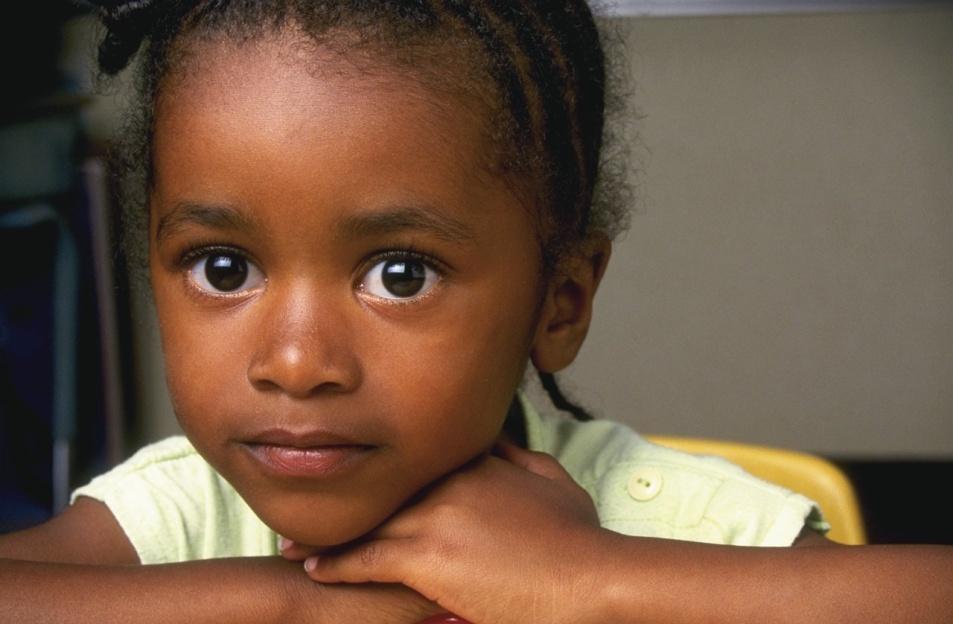 We are different
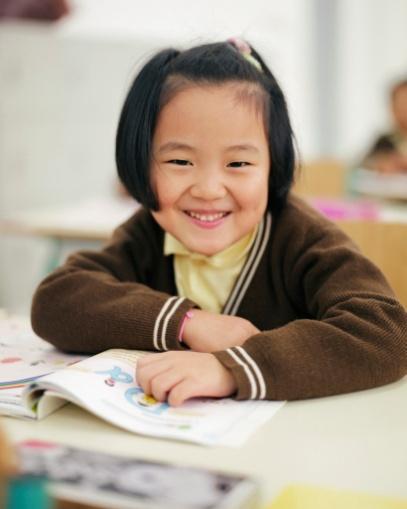 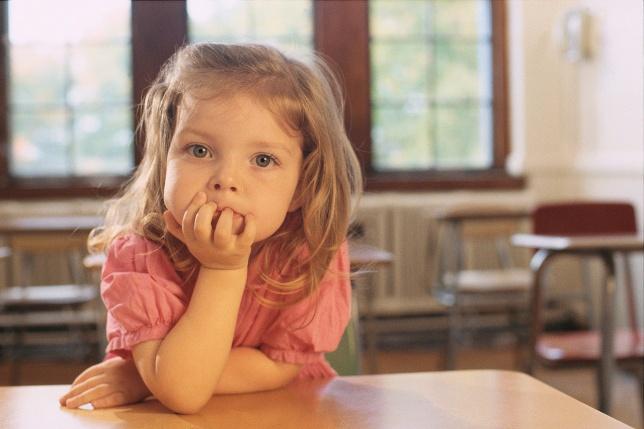 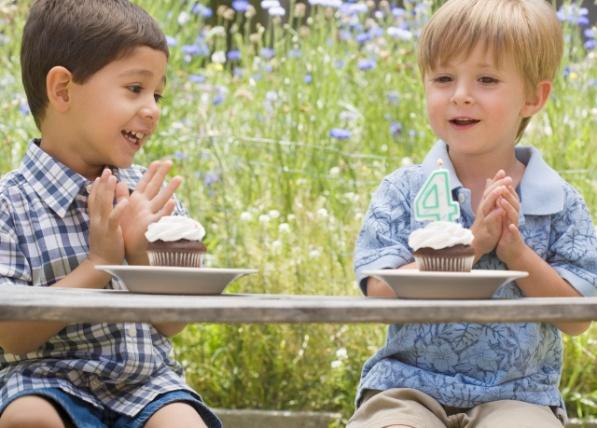 4   A Journey in Love - Reception
I am Unique
No one else is the same as me
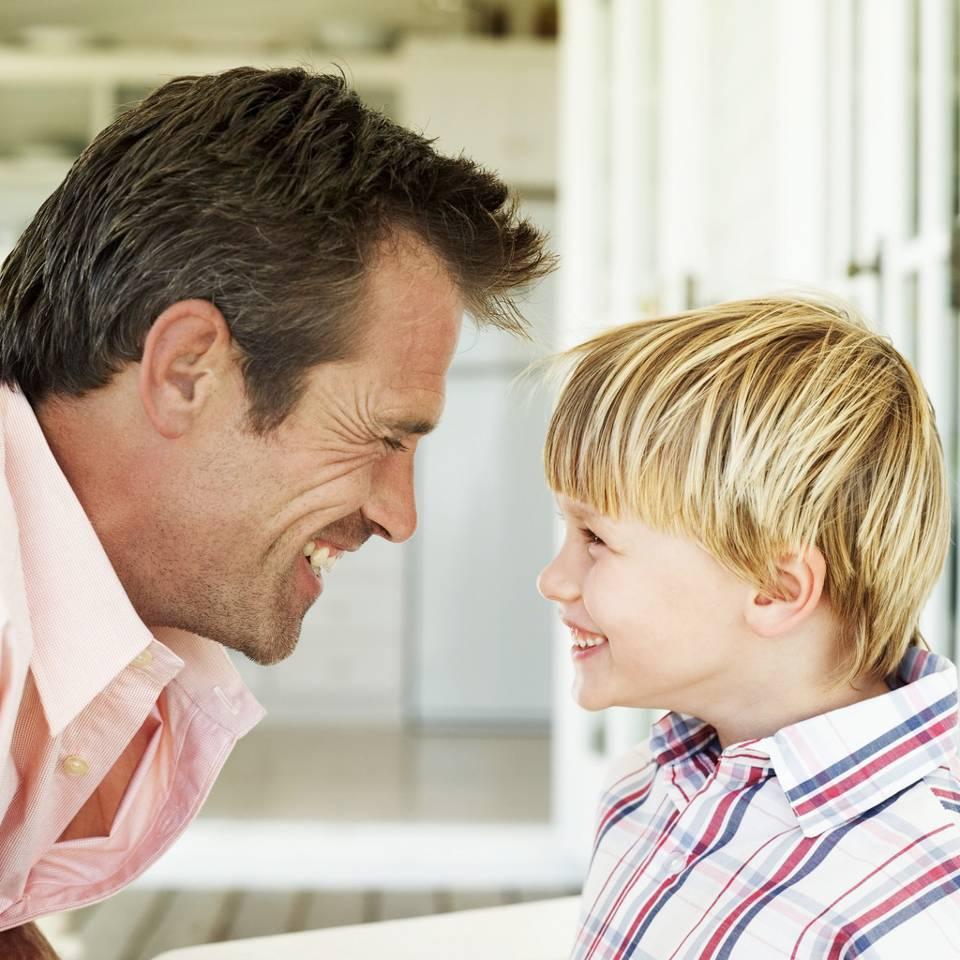 5   A Journey in Love - Reception
Uniqueness
Describe her…
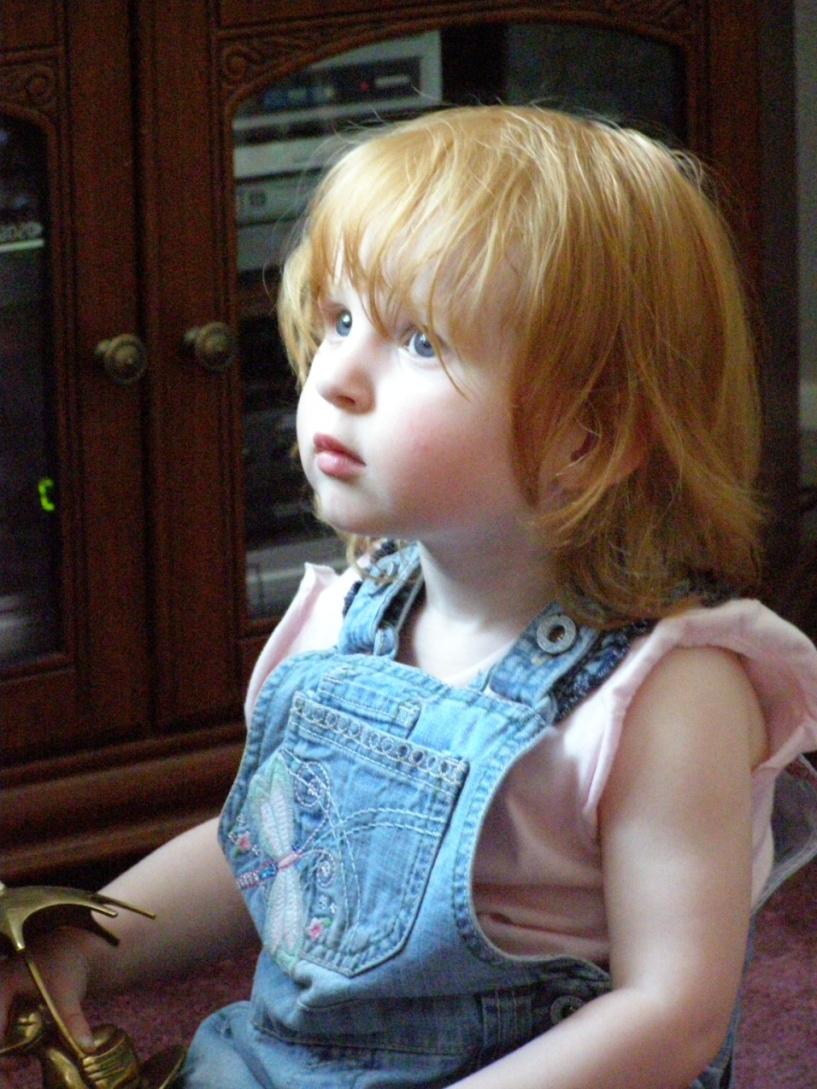 Hair
Eyes
Lips
Skin
6  A Journey in Love - Reception
Uniqueness
Describe him…
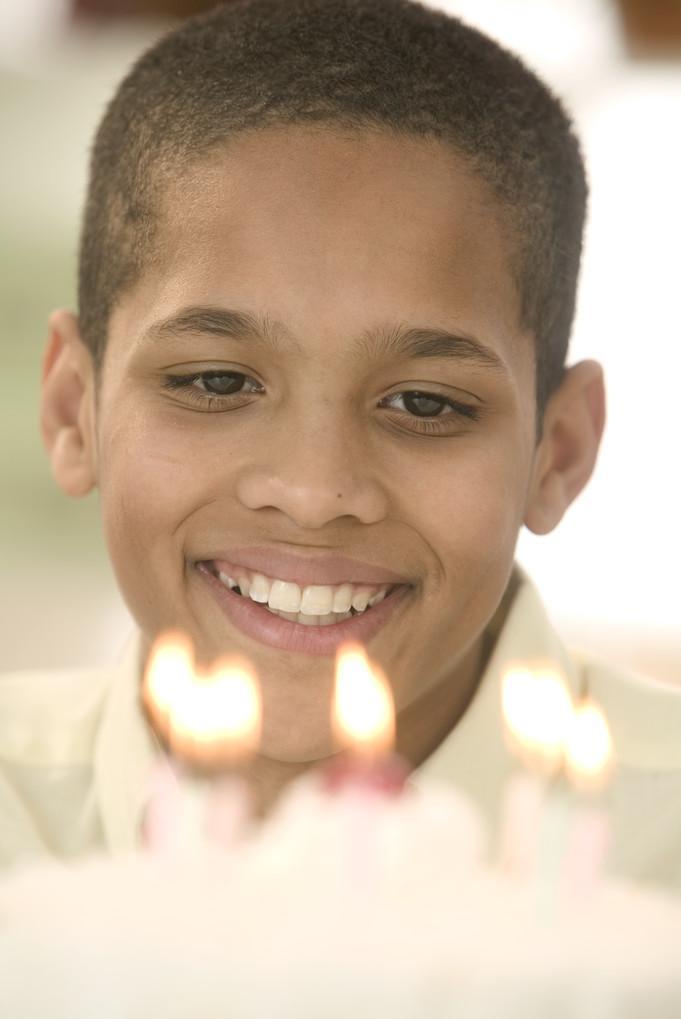 Hair
Eyes
Lips
Skin
7   A Journey in Love - Reception
How are they…
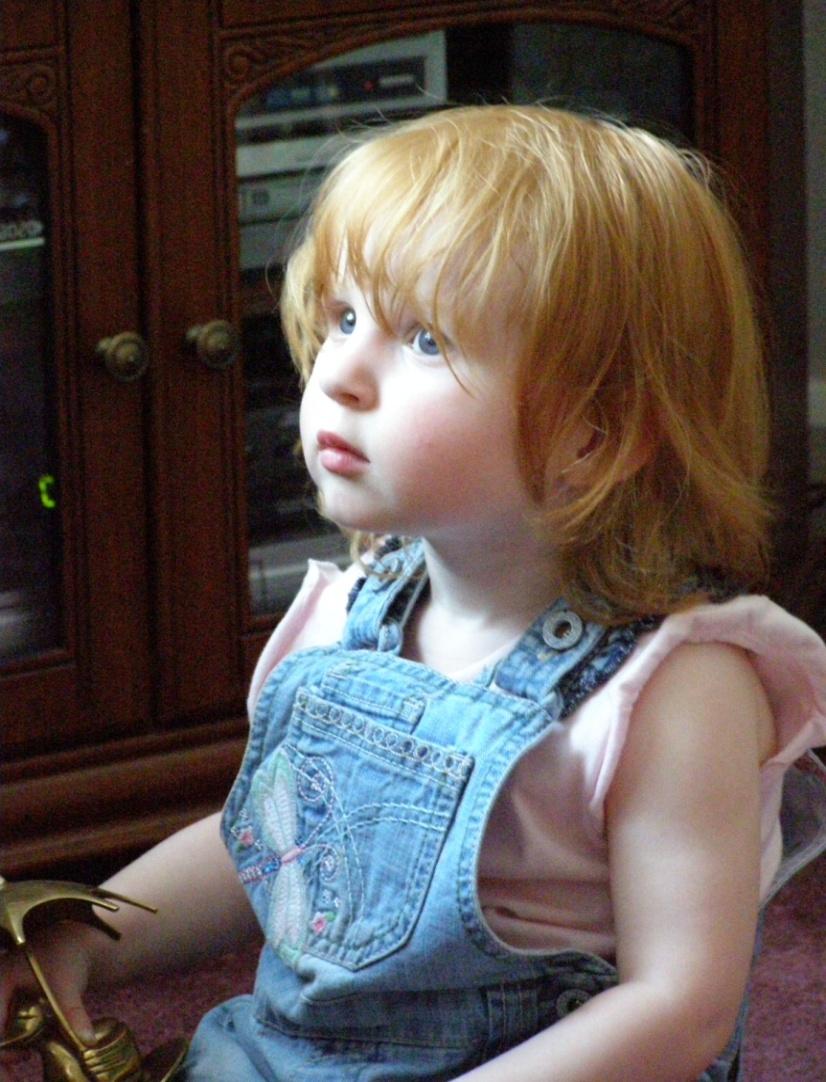 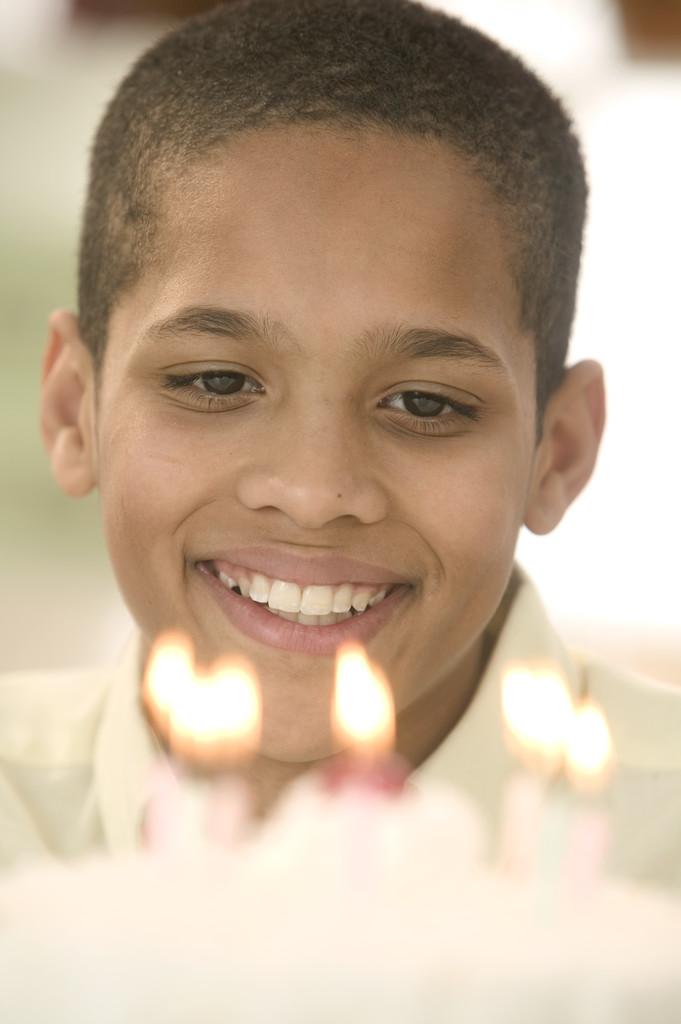 …different?
8   A Journey in Love - Reception
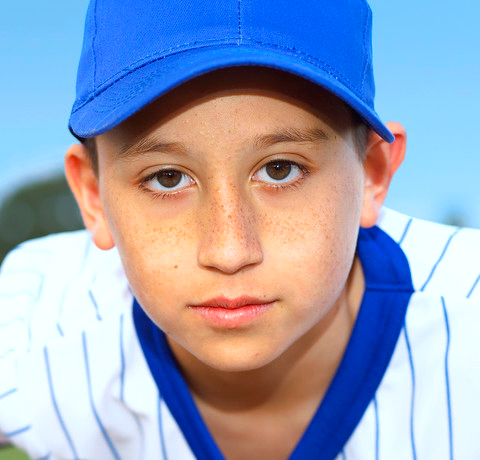 I am different.
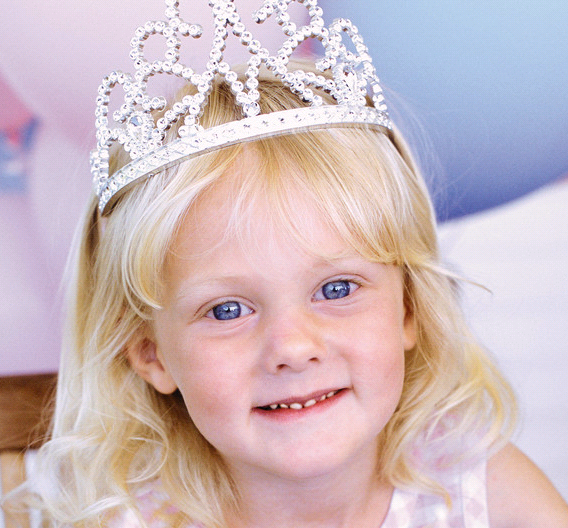 I am special.
9   A Journey in Love - Reception
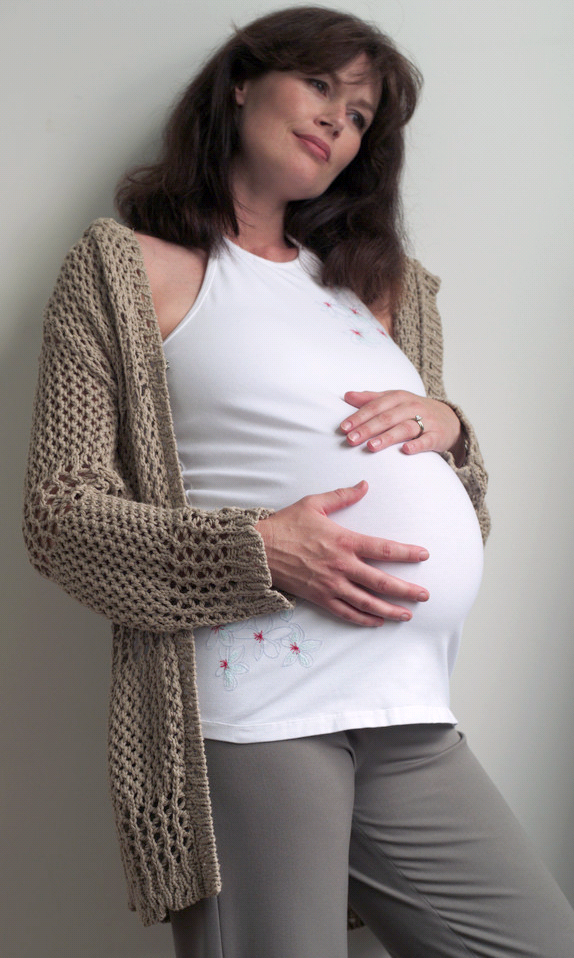 I grew for 9 months in
my mummy’s womb…
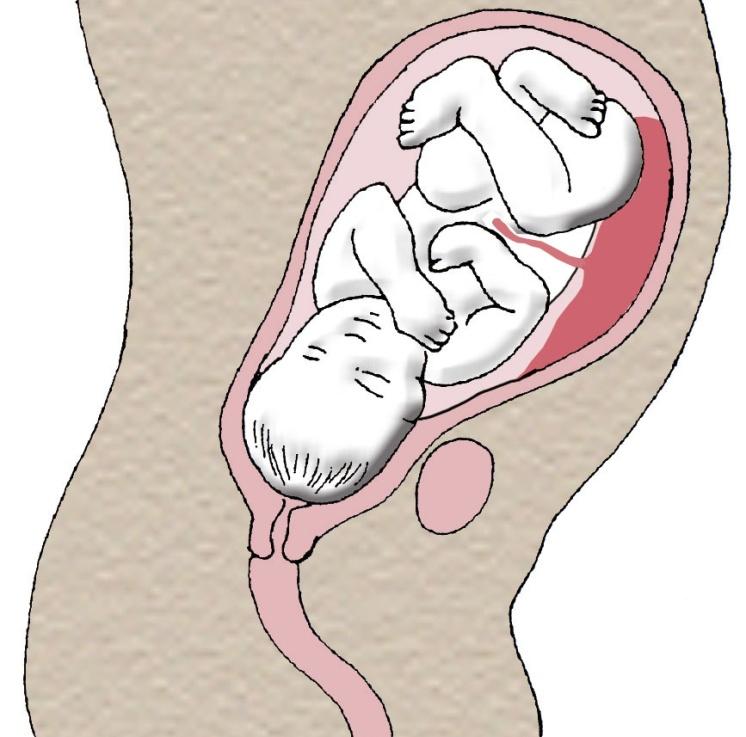 10   A Journey in Love - Reception
…before I was born.
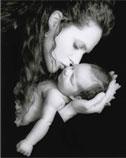 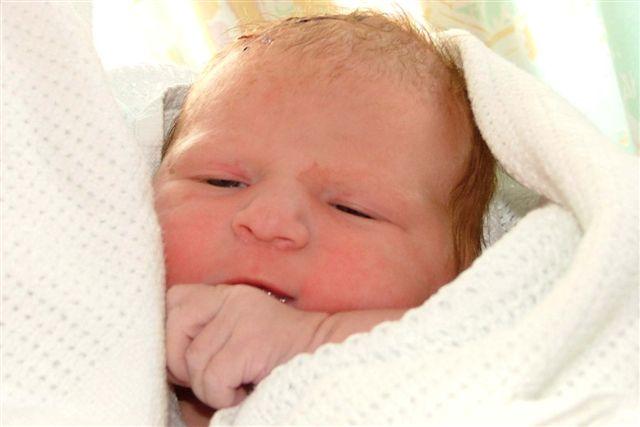 11   A Journey in Love - Reception
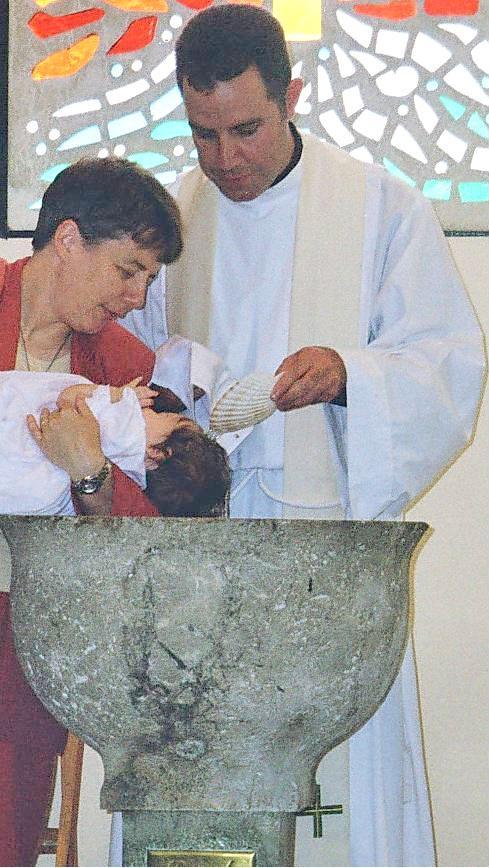 I have a 
	special name
12   A Journey in Love - Reception
Prayer
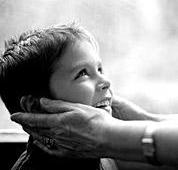 Loving God,
  Thank you for your gifts     of love and for making      me special with my         own name.
Amen.
13   A Journey in Love - Reception
SOCIAL
Who do I play with?
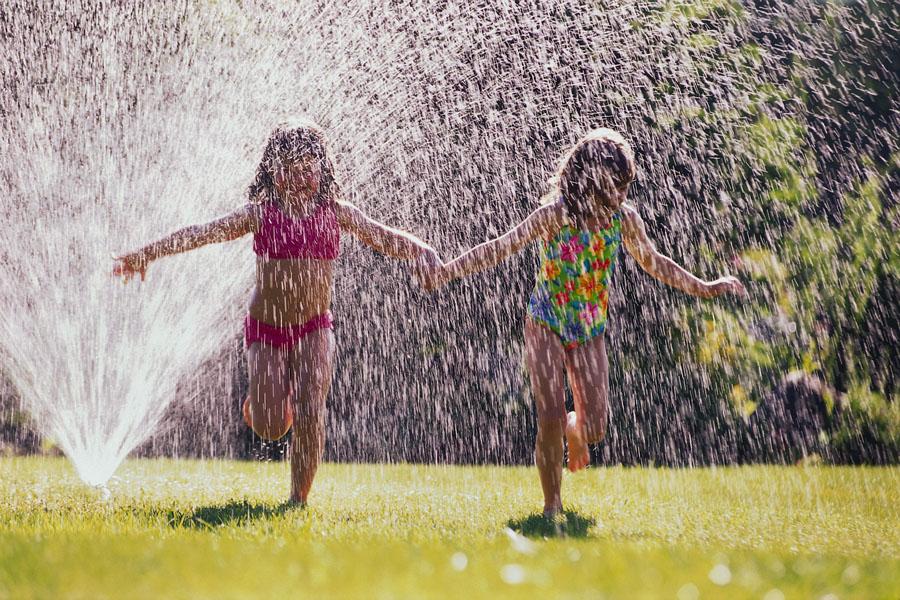 14   A Journey in Love - Reception
Why do they play with me?
Am I happy?
Generous?
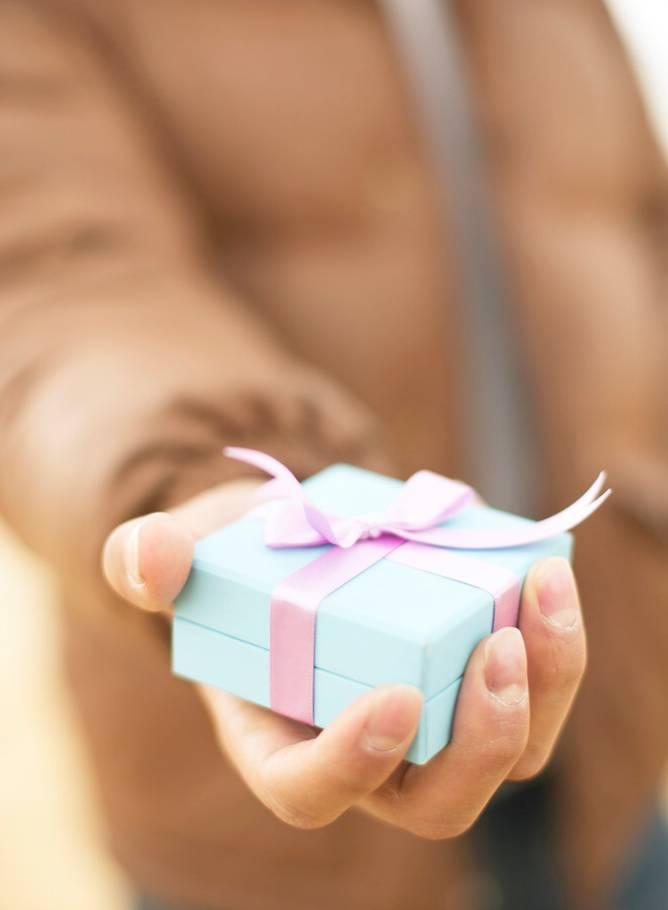 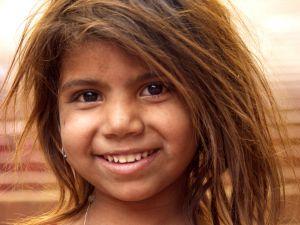 15  A Journey in Love - Reception
Am I…
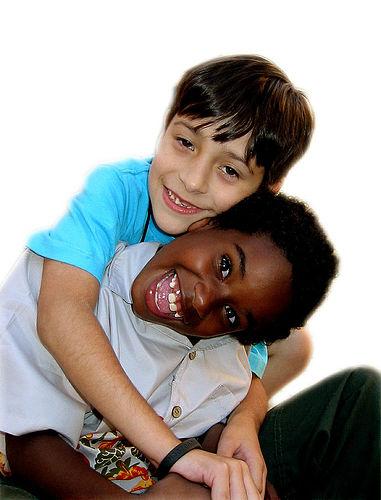 Helpful?
Friendly?
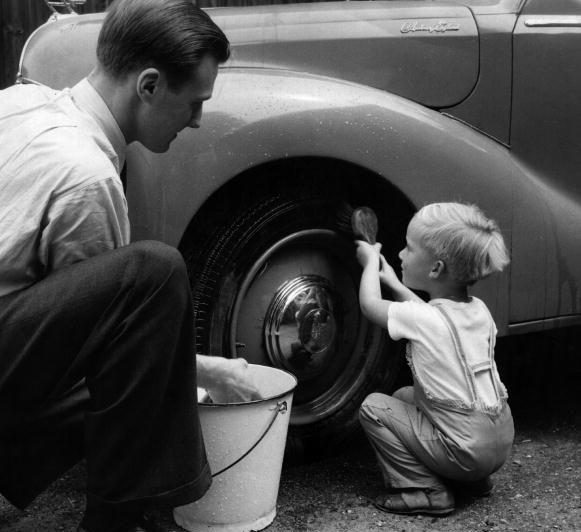 16  A Journey in Love - Reception
Prayer
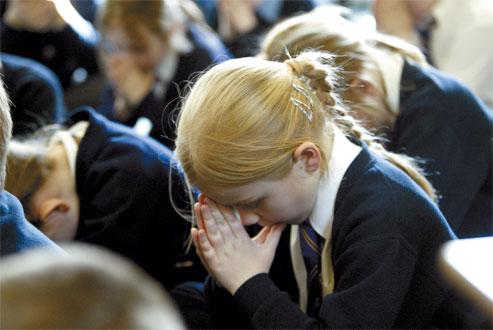 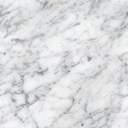 Loving God,
Thank you for the gift ofmy friends at home
 and at school.
Amen.
17  A Journey in Love - Reception
EMOTIONAL
How do I feel about my friends?
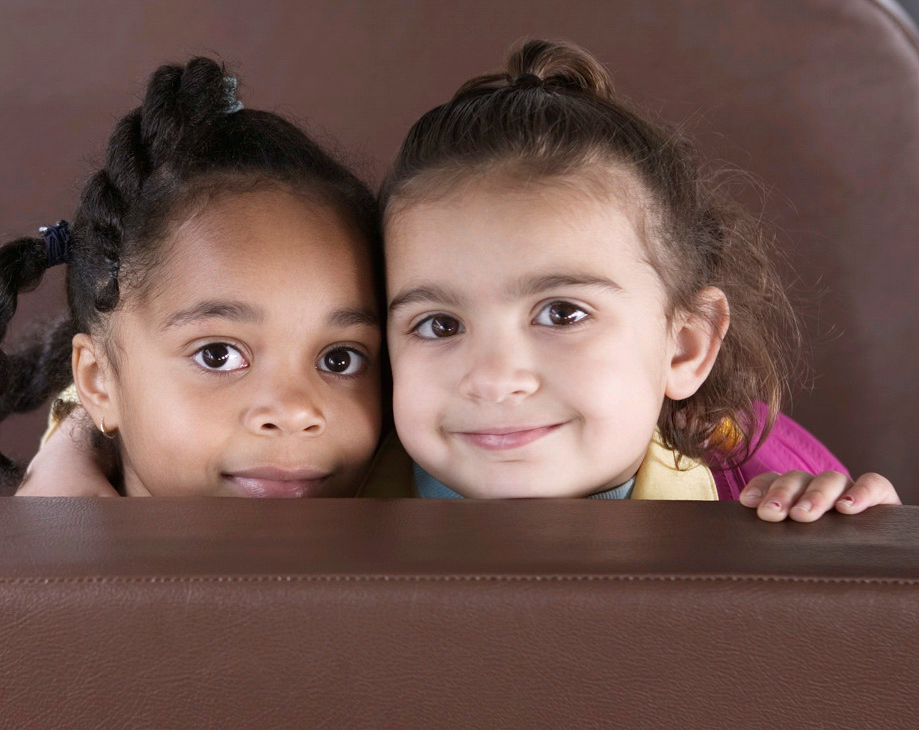 18 A Journey in Love - Reception
How do I feelwhen I am left out?
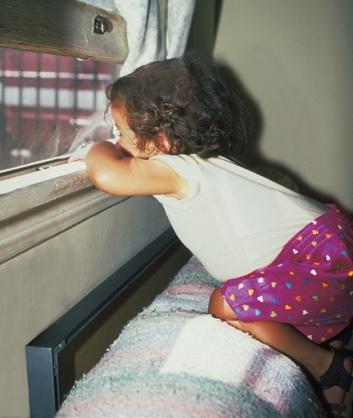 19  A Journey in Love - Reception
How do I care for people who are not my special friends?
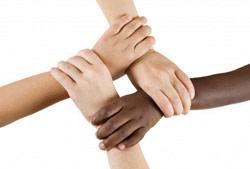 20  A Journey in Love - Reception
Prayer
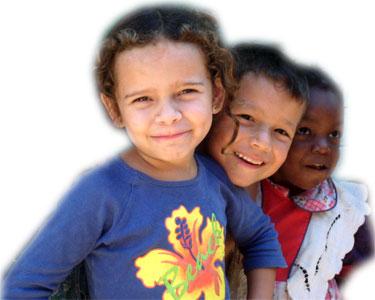 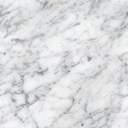 Loving God,
Thank you for my friends.
Help me to be a good friend to everyone.
Amen.
21  A Journey in Love - Reception
INTELLECTUAL
Is it important to have friends?
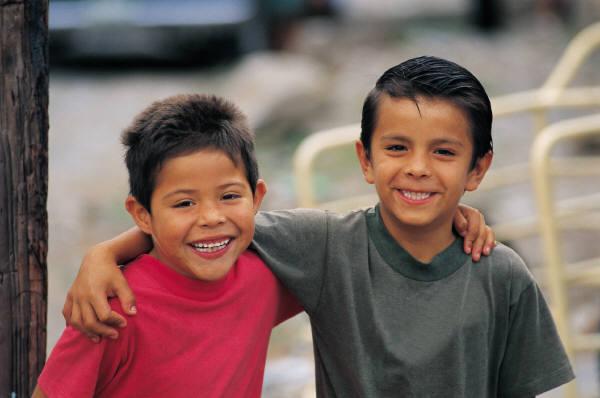 22  A Journey in Love - Reception
Who is a good friend?
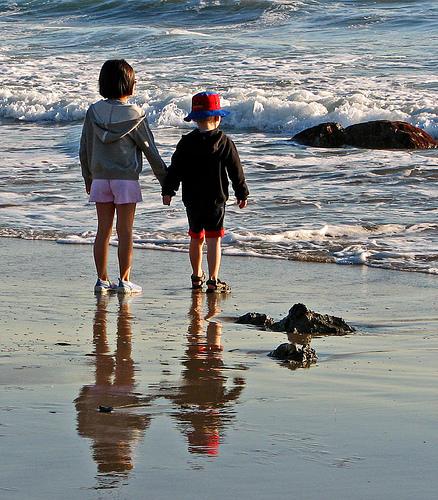 23  A Journey in Love - Reception
The Good Samaritan
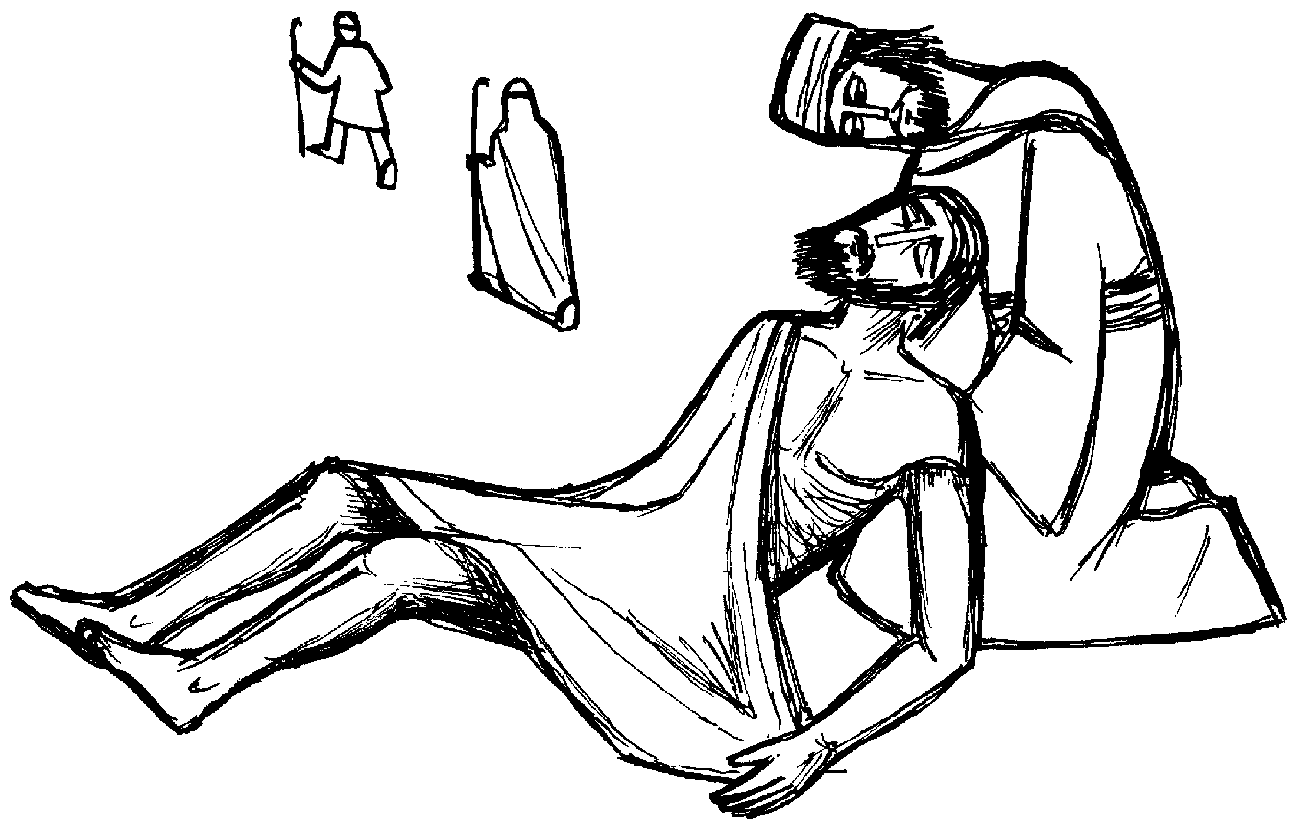 24  A Journey in Love - Reception
Prayer
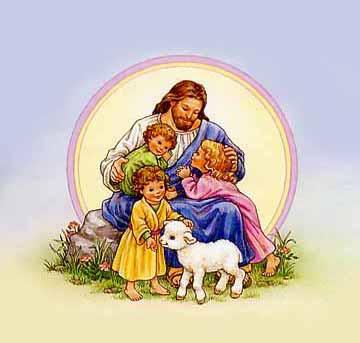 Loving God,
Thank you for 
being my friend.
Amen.
25  A Journey in Love - Reception
SPIRITUAL
People often used to bring children to
Jesus and when they did, Jesus always
blessed them.
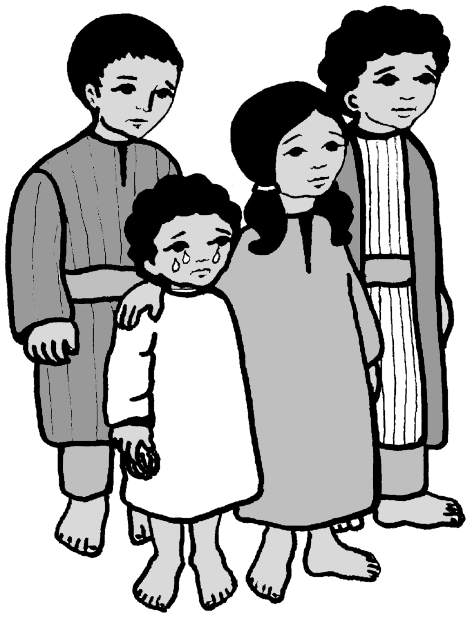 26  A Journey in Love - Reception
One day, however, some of the friends of Jesus told the children to go away.
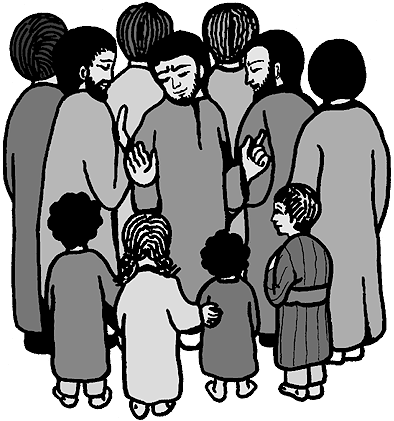 27  A Journey in Love - Reception
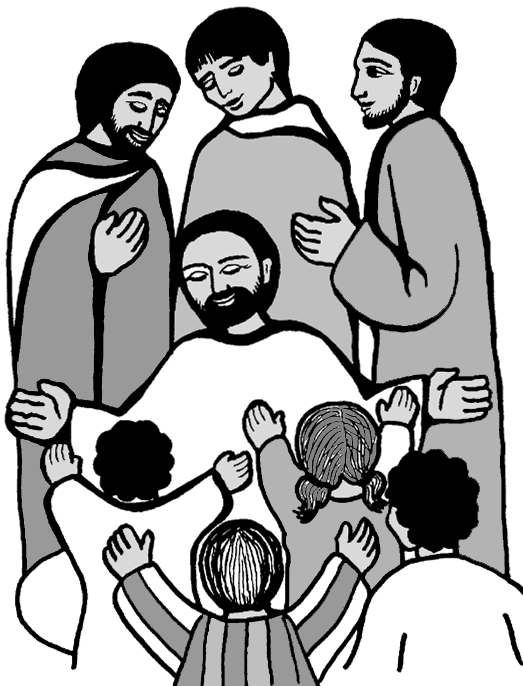 Jesus was angry when
he saw this happening,
and he said: 

“Don’t stop the children 
from coming to me.  
Don’t send them away 
like that!
Bring them back.”
28  A Journey in Love - Reception
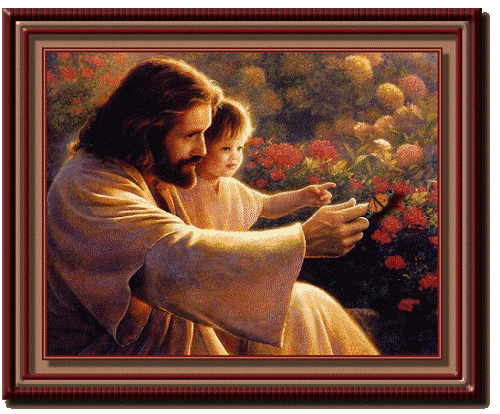 Then he put his arms round them and he blessed them.
29  A Journey in Love - Reception
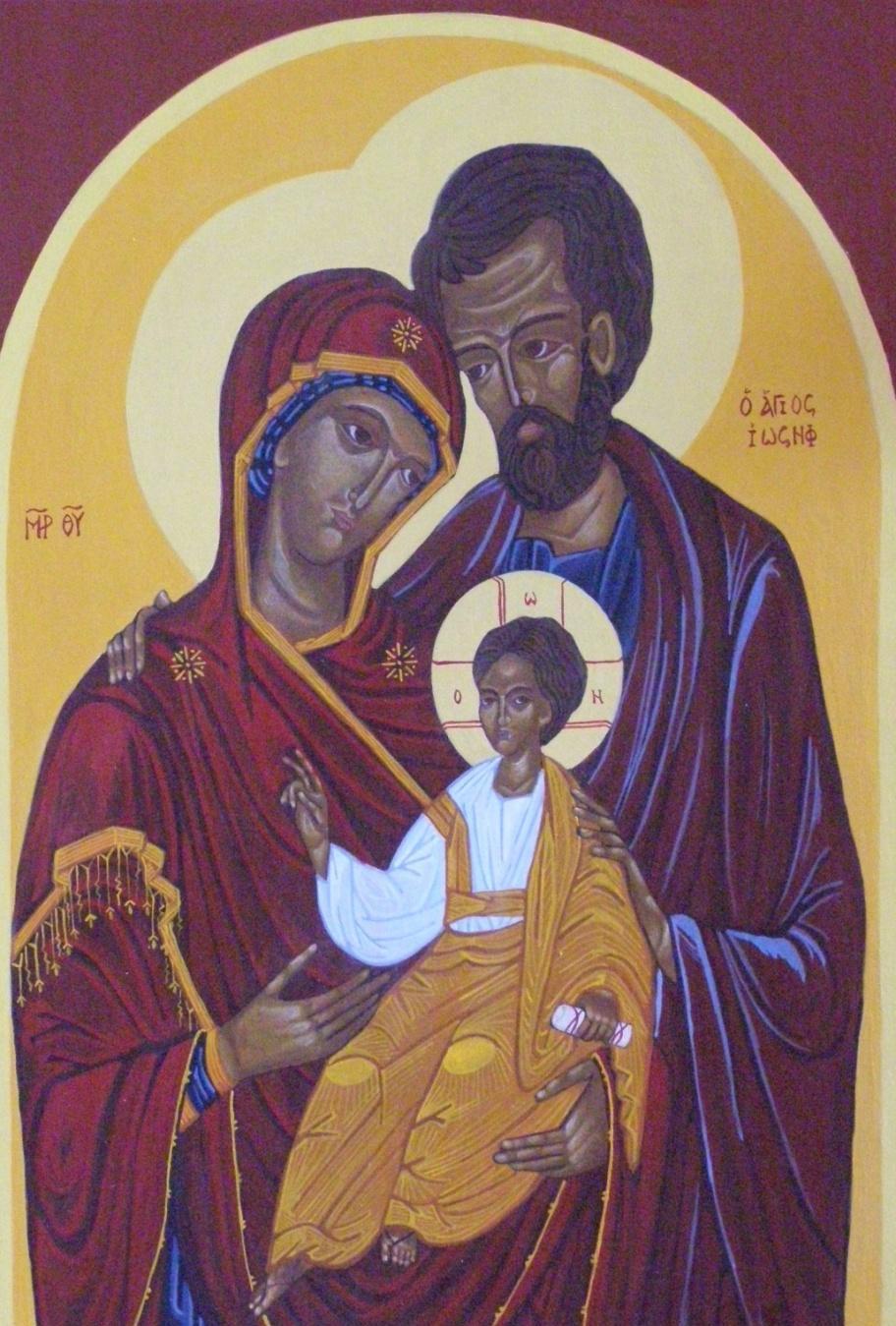 Jesus grew up 
in a family
30  A Journey in Love - Reception
Who was the mother of Jesus?
	
	Why is she special?
	
		Jesus grew for 
		nine months in 
		Mary’s womb.
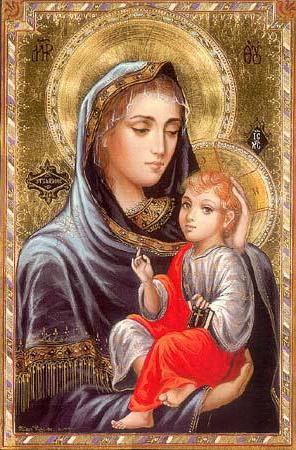 31  A Journey in Love - Reception
Prayer
Loving God,We know that we are unique.Although we are different from one anotherwe are all special to you.
Amen.
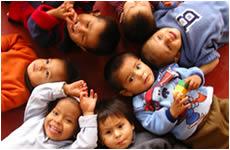 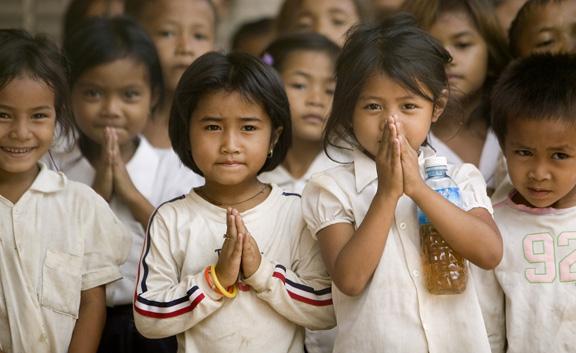 End of presentation
32  A Journey in Love - Reception
Being a good friend
I know how to tell my friend to stop if they are doing something I don’t like. 
I know not to tease or call my friends names. 
I know to use kind hands and feet. 
I know how to stop bullying. TASK! 
       Tell them you don’t like it.
       Ask them to stop. 
       Speak to an adult at school and home. 
       Keep an eye on it!
Staying safe
I know how to stay safe. 
I do not talk to strangers. 
If someone gets too close to me or touches me in an inappropriate place, I tell them to stop and tell an adult I trust. 
I know I should not talk to anyone online. 
I know how to get help if I need it.
Keeping my mind & body healthy
I use positive words 
I talk through my emotions- if you are sad, tell someone why. 
I play outside whenever I can. 
I read each day. 
I complete my homework. 
If I am sad or lonely, I tell someone, but I try and think of ways to make it better too. 
I don’t eat too many things that are unhealthy. 
I know if I am not well, I can tell an adult. 
I need to wash my hands before eating. 
I need to wash my body daily. 
I know when it is sunny I need a sun hat and sun cream on. 
I know to drink lots of water. 
I know to reduce screen time down to a maximum of 1 hour a day.